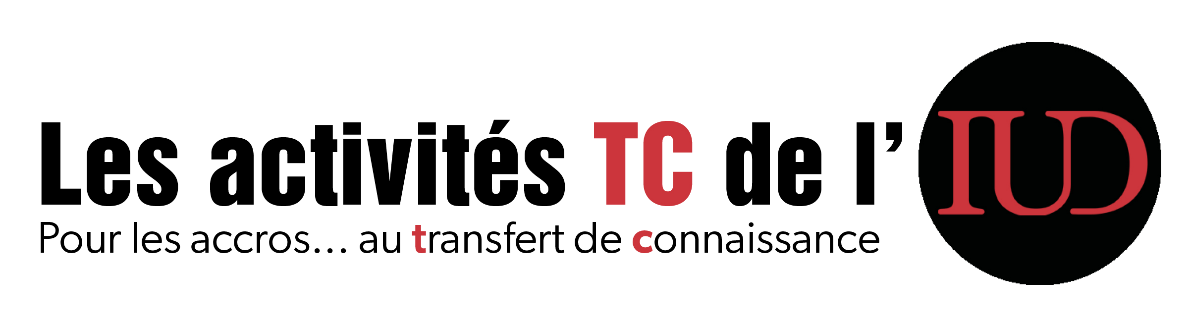 Lancement de la programmation 2020-2021Débute à 12H
Axelle Moreau, Ph.D.
Professionnelle de recherche
Christophe Huynh, Ph.D.
Chercheur d’établissement

Geneviève Fortin, B.T.S
Agente d’information et de transfert de connaissances
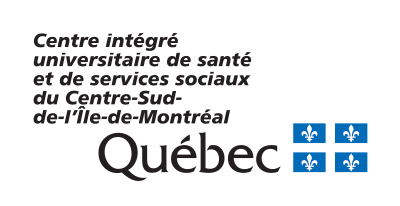 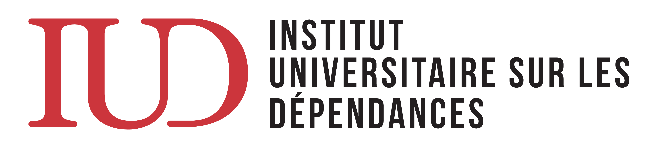 La programmation de transfert de connaissances
Objectif général : Soutenir les interventions cliniques sur le terrain grâce aux données récentes issues de la recherche

Publics cibles : Les intervenant(e)s et les gestionnaires en dépendance des réseaux public et communautaire, les coordonnateur(trice)s cliniques et les étudiant(e)s de toute la province

Production en co-construction grâce au bassin de consultations pour les production TC (vous pouvez vous inscrire !)
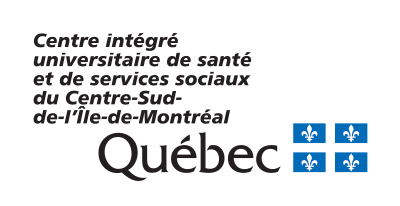 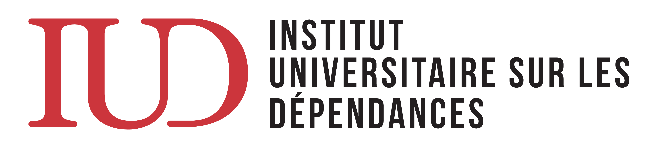 Nos formats de transfert de connaissances
Capsules cliniques
Midi-conférence
Vidéo vrai ou faux
Webinaire gratuit en direct de 12 h 00 à 13 h 00

Diffusion de données récentes + échange avec les chercheurs

Montage vidéo et mise en ligne
Capsules vidéo de 5 minutes

Soutien à la réflexion clinique en équipe

4 vidéos par année, disponibles en ligne
Vidéos de 6 minutes

Présentation vulgarisée de concepts clés et de repères dans le champ de la dépendance

4 vidéos par année, disponibles en ligne
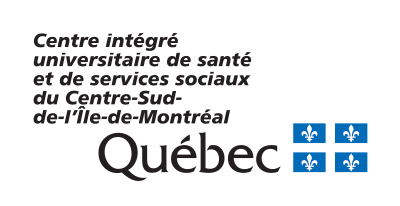 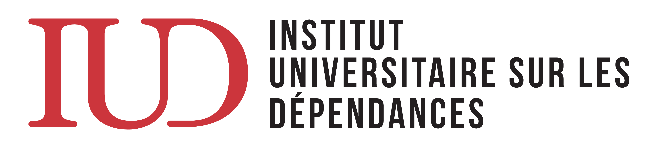 Calendrier des activités à venir:
Capsules cliniques
Midi-conférence
Vidéo vrai ou faux
Capsule 1 : La dépendance, un trouble chronique ?
Sortie prévue mi-novembre

Capsule 2 : Dépendance et troubles concomitants
Sortie prévue janvier 2021

Capsule 3 : Cyberdépendance
Prévue pour mars 2021
Mardi 27 octobre 2020 : Chronicité et dépendance

Mardi 1er décembre 2020 : Troubles concomitants

Mardi 9 février 2021 : 
Jeunes judiciarisés

Avril 2021 : à venir
Vrai ou faux : Le concept de dépendance
Sortie janvier 2021

Vrai ou faux : Cannabis et sécurité routière
Sortie aujourd’hui !

Et d’autres suivront…
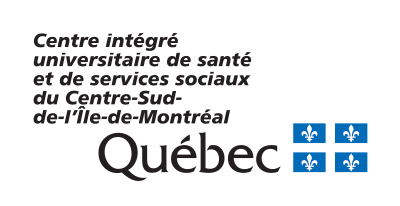 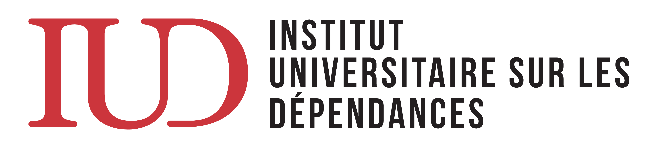 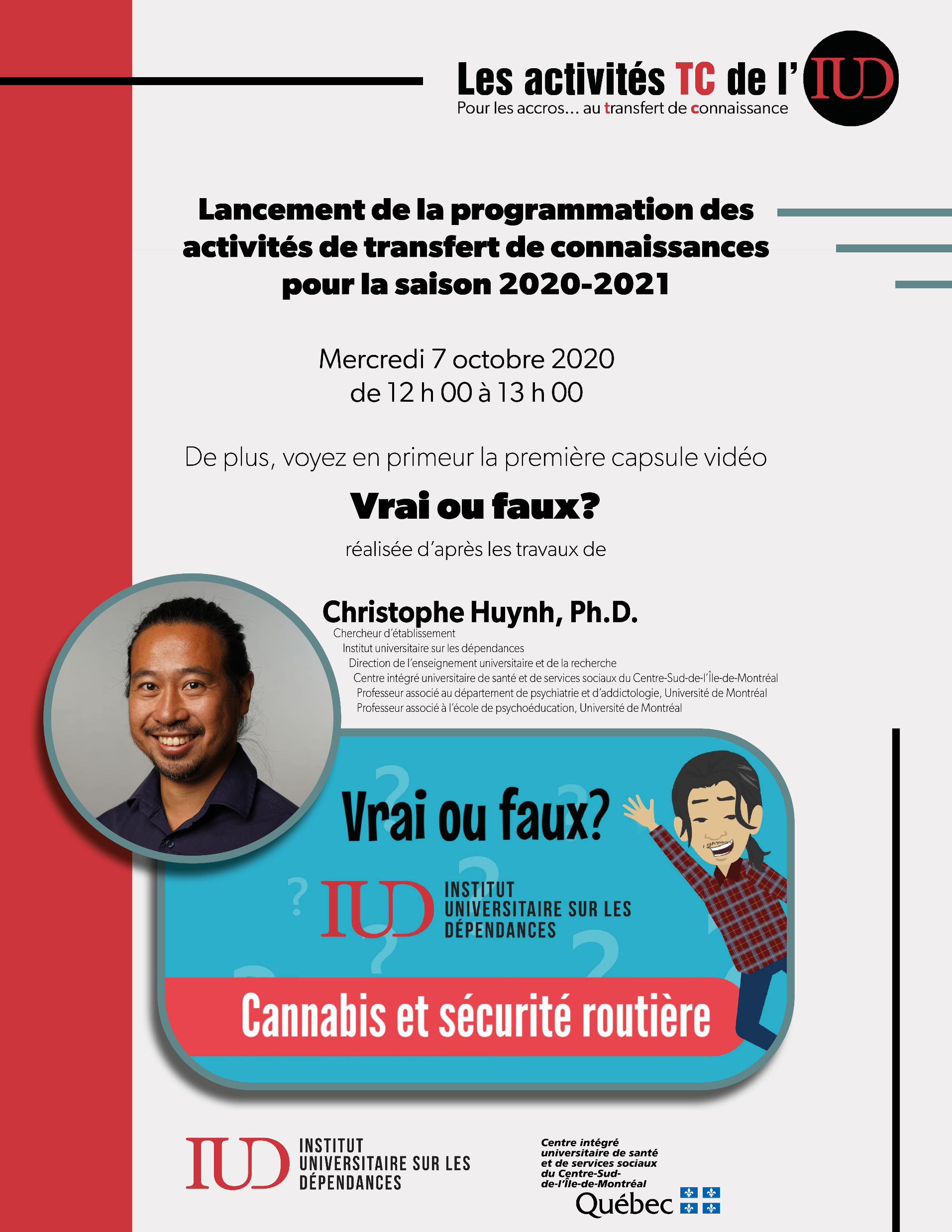 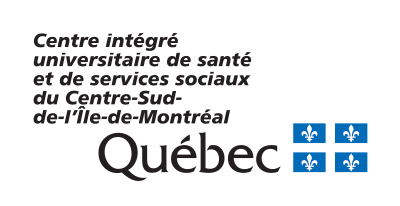 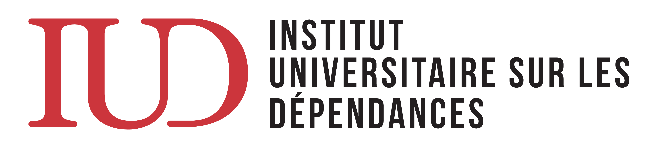 [Speaker Notes: Je me présente:

Doctorat en sciences biomédicales en 2013
Post-doc à l’IUD en 2015
Chercheur d’établissement depuis 2016]
Genèse d’un projet de recherche
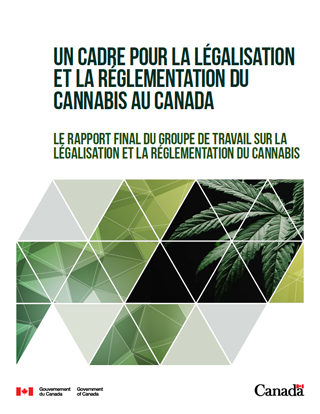 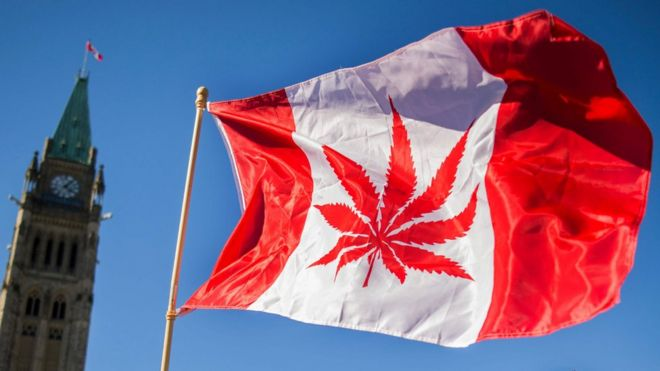 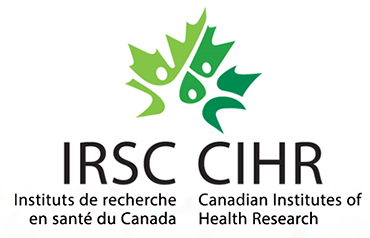 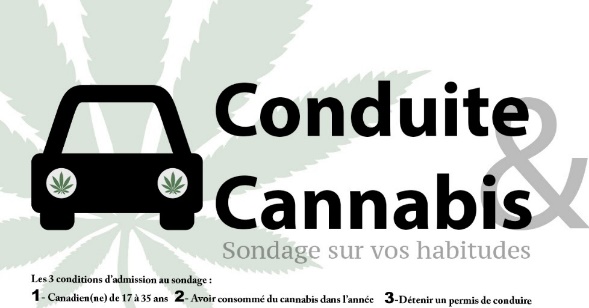 Justin Trudeau annonce le dépôt d’un projet de loi visant à légaliser le cannabis
Questionnaire en ligne sur la conduite après la prise de cannabis

1359 Canadiens
Subvention: Recherche interventionnelle en santé des populations liée à la légalisation et à la réglementation du cannabis à des fins non médicinales au Canada
La sécurité routière est une préoccupation pour les citoyens
20 avril 2016
Été 2018 – Hiver 2019
Été 2017
20 novembre 2016
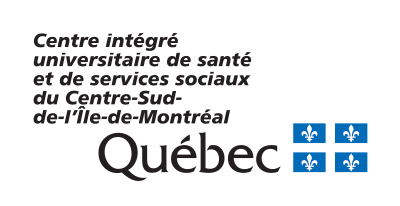 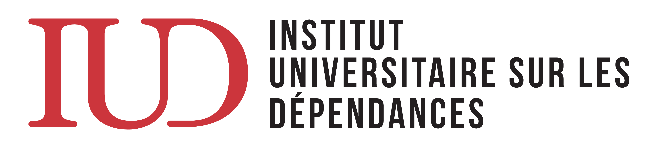 [Speaker Notes: 20 avril 2016: Trudeau annonce déposer un projet de loi visant à légaliser le cannabis.

Au courant de l’été 2016, des consultations publiques se sont déroulées pour documenter les préoccupations des citoyens et de groupes spécifiques
Notamment, des craintes d’une augmentation de la conduite automobile avec les capacités affaiblies :
permissivité accrue
banalisation généralisée des effets
nombre croissant de consommateurs
Cette préoccupation est justifiée puisque la consommation récente de cannabis peut diminuer les facultés cognitives et psychomotrices 
temps de réaction
coordination motrice
distorsion temporelle
concentration
mémoire à court terme 
attention partagée

À l’été 2017, les IRSC annoncent un concours pour amorcer des projets qui répondent aux inquiétudes soulevées par le rapport.

Été 2018-Hiver 2019: à partir de la subvention obtenue, collecte de données en ligne auprès de 1359 Canadiens.]
Objectif du projet IRSC
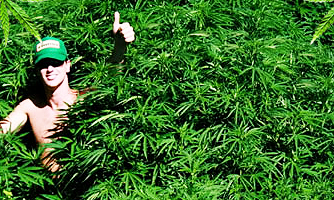 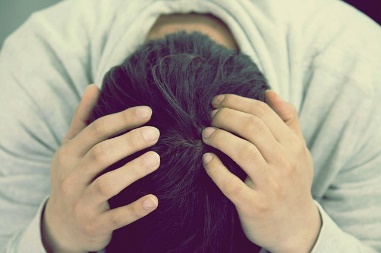 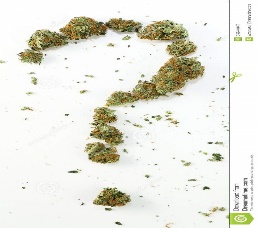 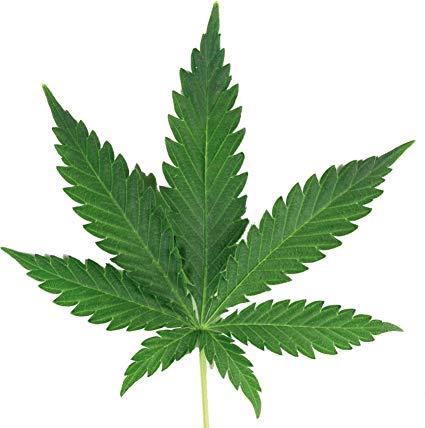 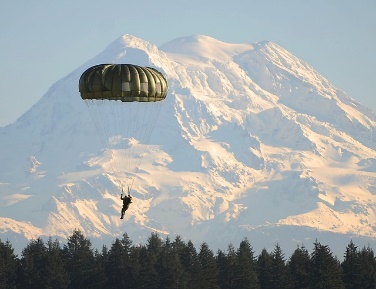 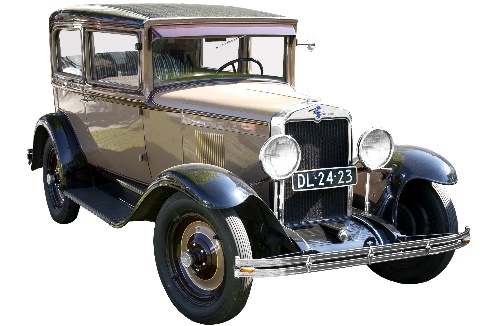 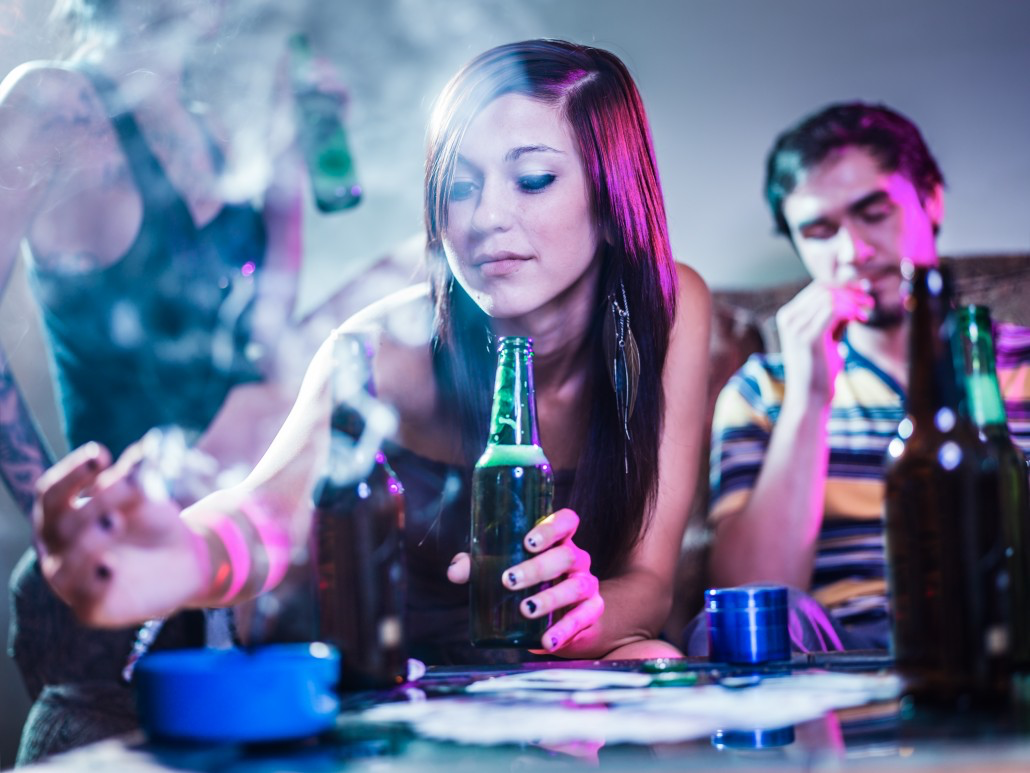 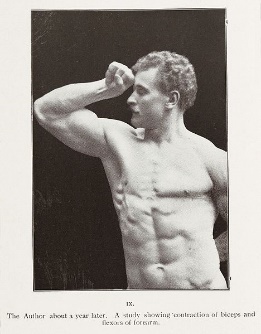 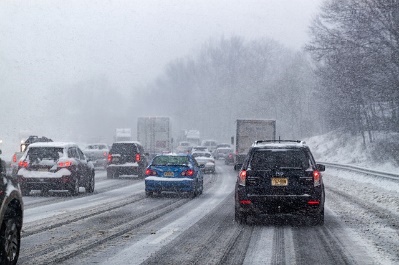 Identifier les facteurs qui expliqueraient pourquoi certaines personnes qui consomment décident de prendre le volant après avoir consommé du cannabis.
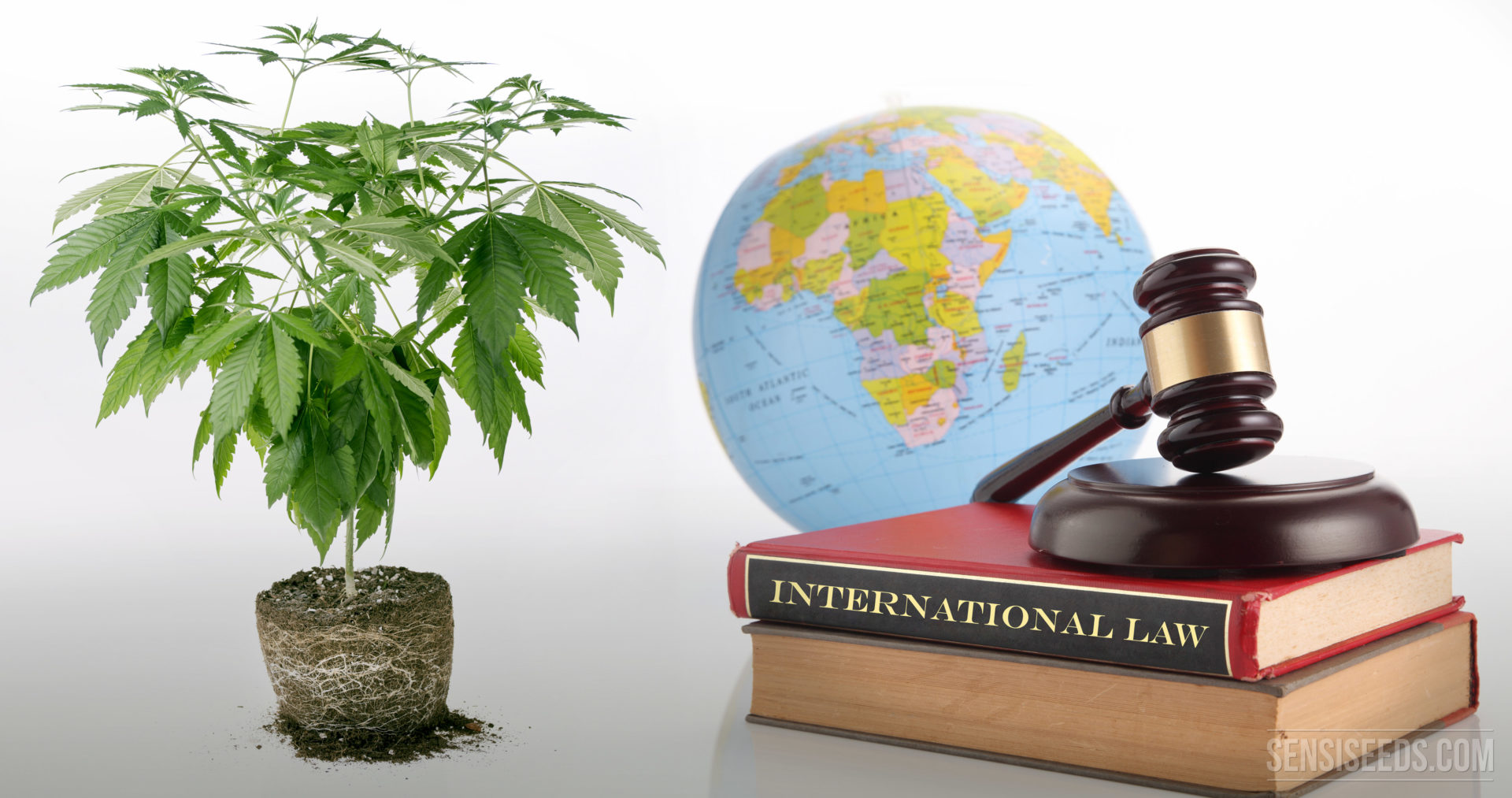 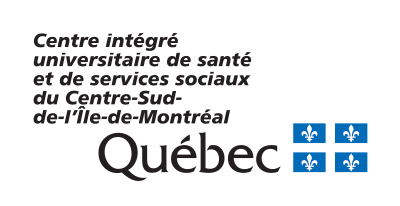 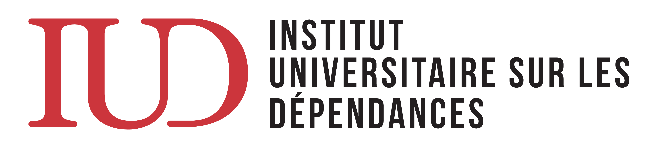 Quelles sont les caractéristiques des personnes qui conduisent après avoir consommé du cannabis?
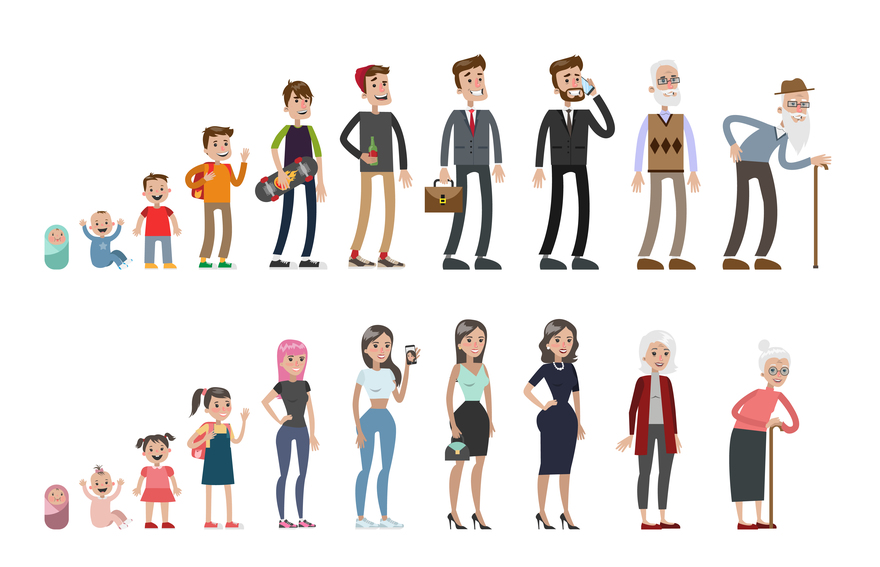 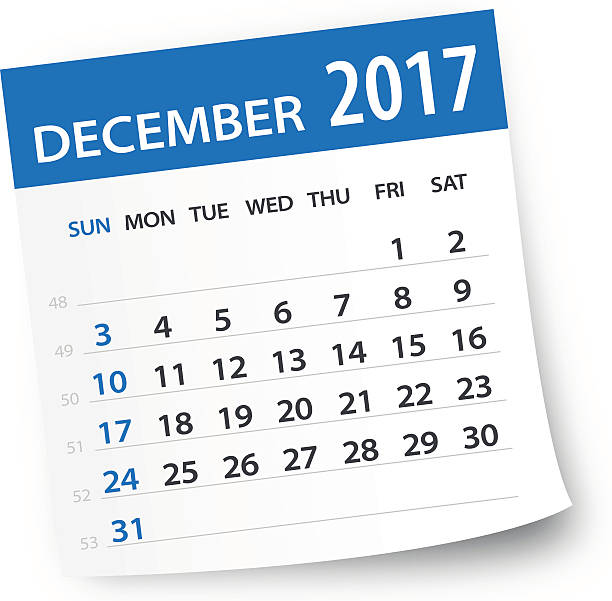 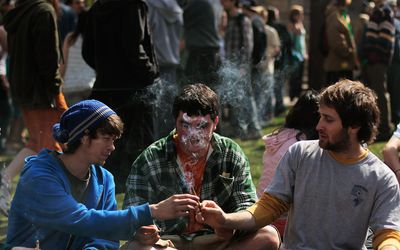 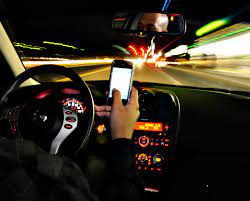 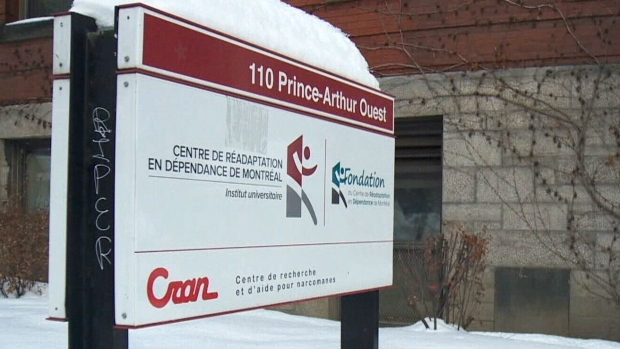 Penser que le cannabis aide à la socialisation
Conduite dangereuse
Être âgé de 17-24 ans
Problèmes de dépendance
Consommer fréquemment
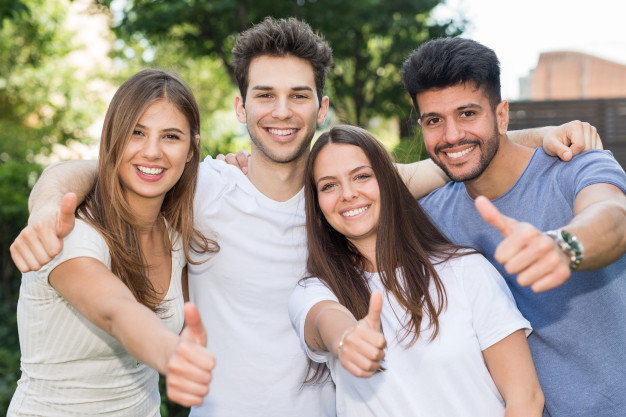 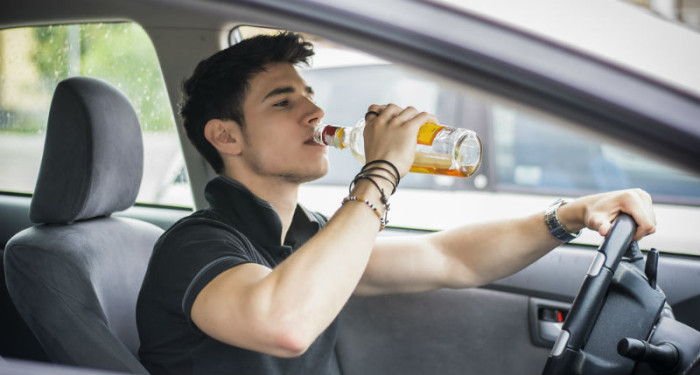 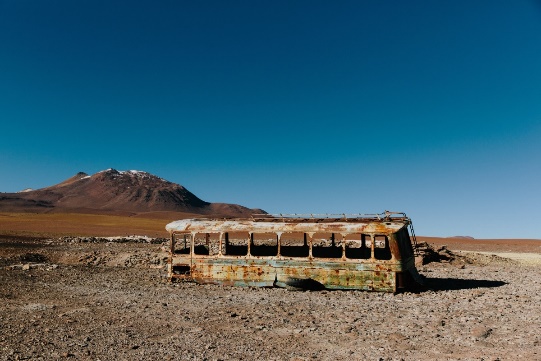 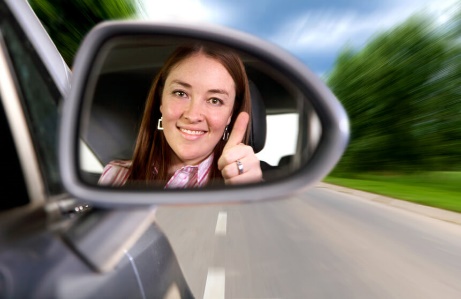 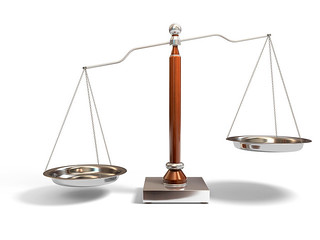 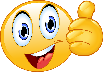 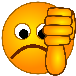 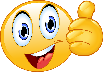 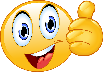 Penser que conduire après avoir pris du cannabis est sécuritaire
Conduire fréquemment en état d’ébriété
Penser que les amis approuvent la conduite après avoir pris du cannabis.
Avoir une perception négative des transports en commun
Penser que le cannabis a peu d’effets négatifs
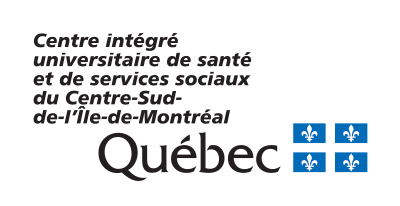 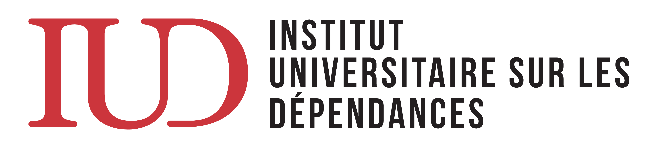 [Speaker Notes: Facteurs qui sont sortis significatifs d’une régression logistique.]
Quelques raisons pour conduire après avoir consommé du cannabis
Il y a peu de chances que je me fasse attraper.
Conduire après avoir consommé ne comporte pas ou peu de risques.
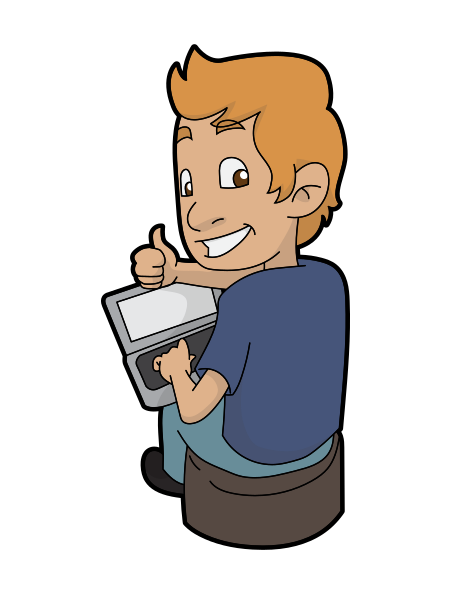 Mes capacités ne sont pas affaiblies après avoir consommé.
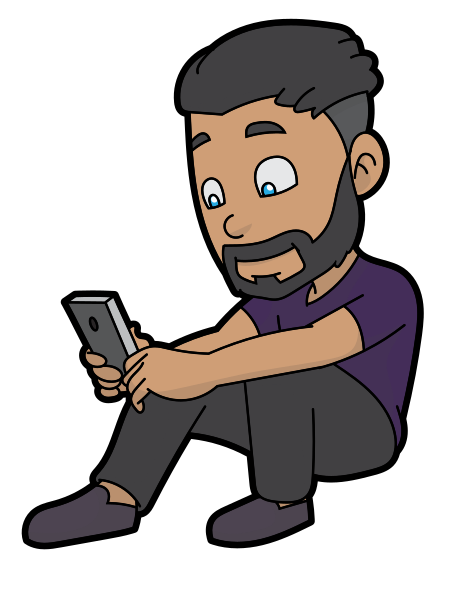 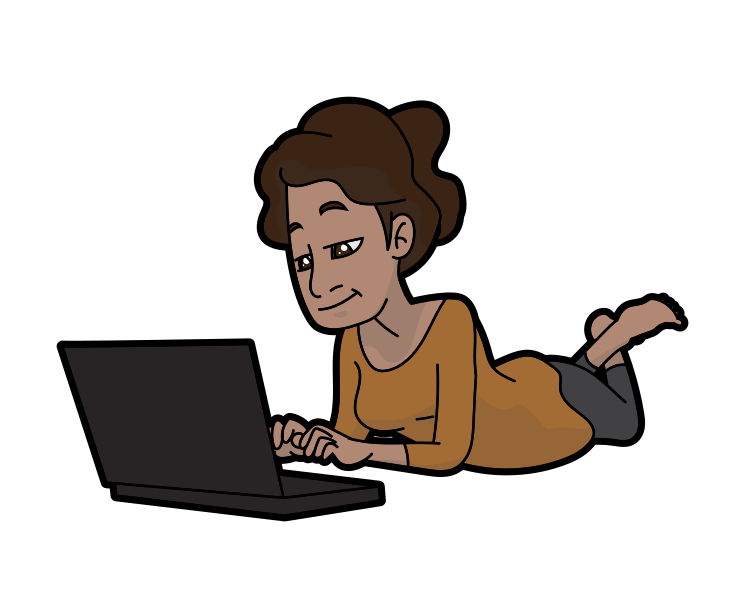 38%
77%
68%
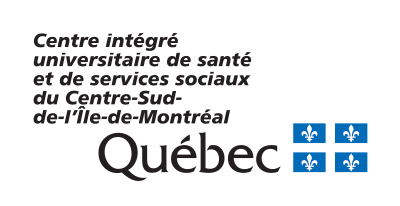 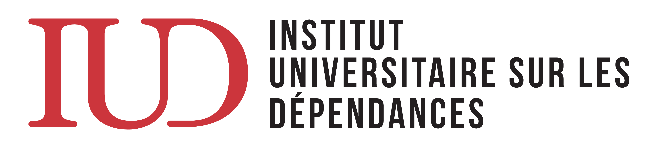 Comment faire atterrir les résultats dans le milieu pratique?
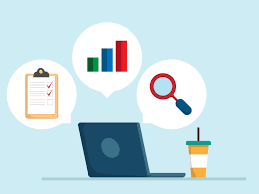 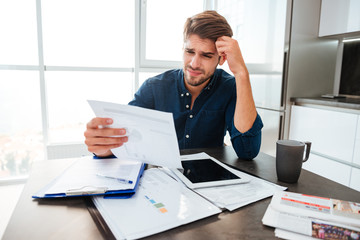 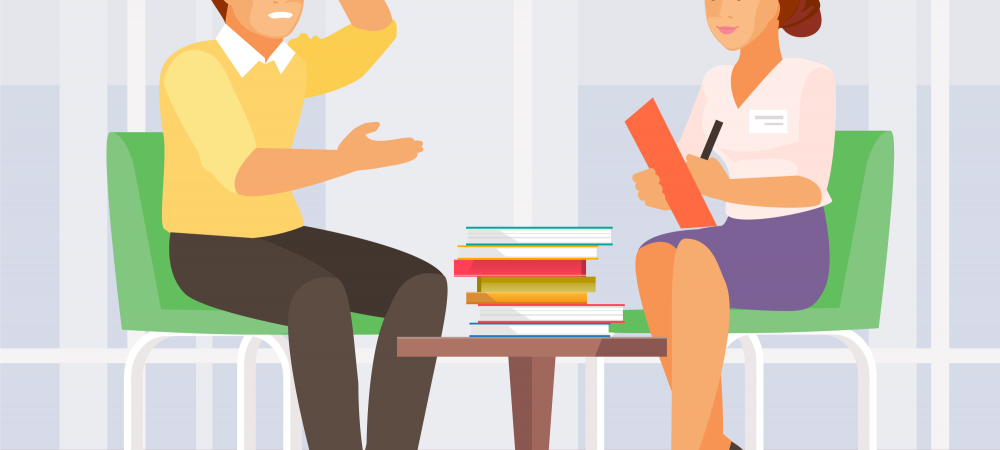 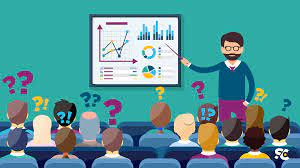 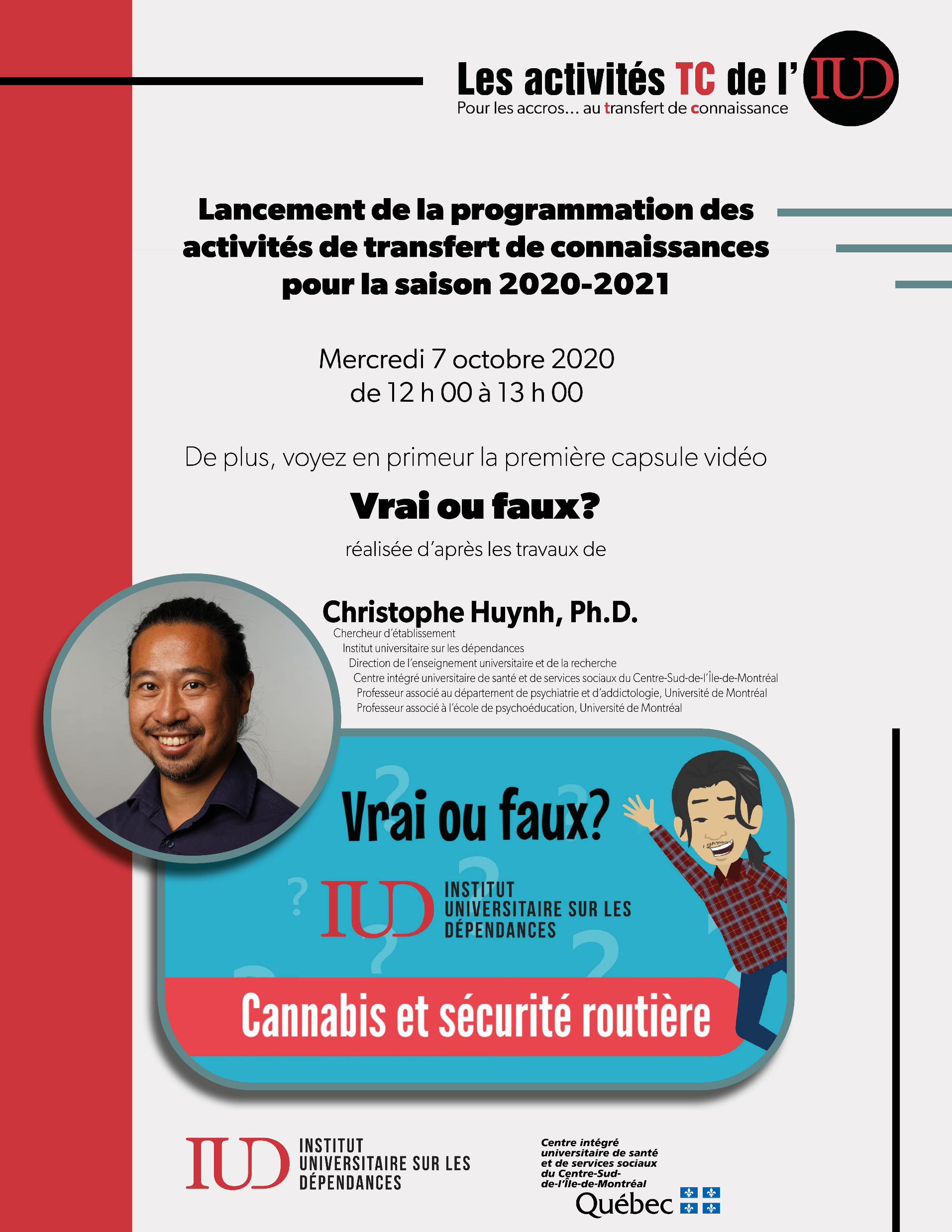 [Speaker Notes: Le transfert de connaissances n’est pas réussit si ça continue dans les conférences scientifiques magistraux et les articles scientifiques. Ceci ne se rend pas jusque dans la pratique.

Une vidéo pour amorcer le dialogue entre intervenant et usager afin de désamorcer certaines croyances liées à la conduite sous l’effet du cannabis.

La conduite avec les capacités affaiblies peut être une amorce pour aussi parler de

la perception des effets du cannabis; 
les conséquences judiciaires; 
la banalisation du cannabis depuis sa légalisation
Etc.]
MERCI!
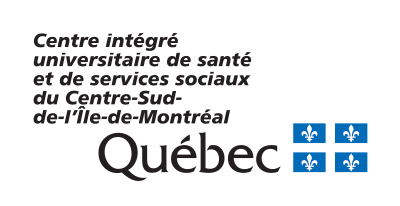 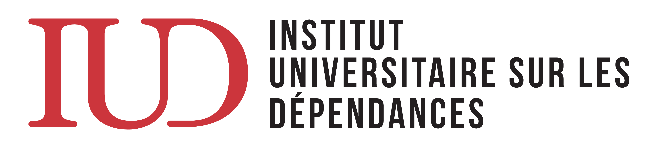